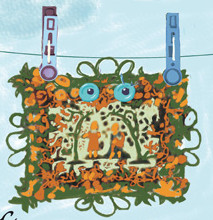 СТРАНИЦА 1
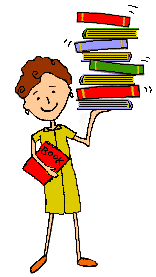 Лирика о Физике
СТРАНИЦА 2
Удивительное
 рядом
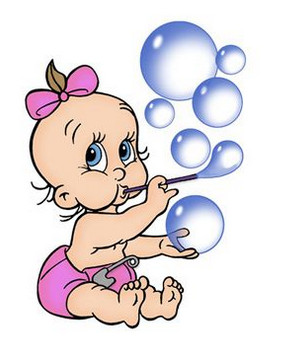 Одинаковы ли желтые круги?
Линии параллельны!
Движется ли картинка?
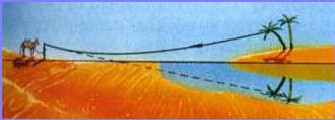 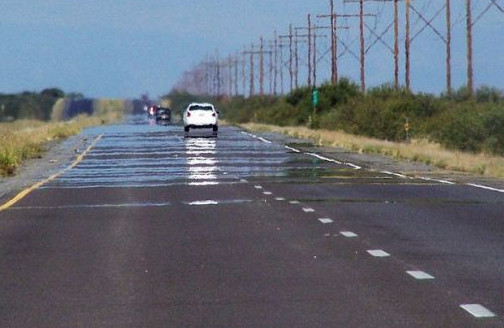 СТРАНИЦА 3
Детективная 
страница
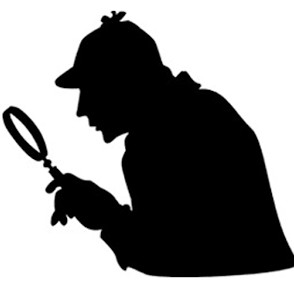 СТРАНИЦА 4
Научная 
магия
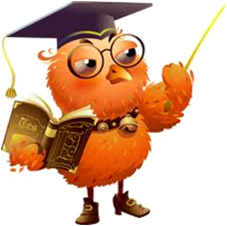 СТРАНИЦА 5
ПЕРЕМЕНКА
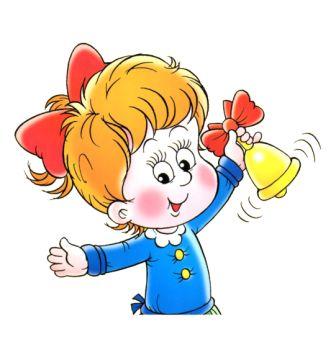 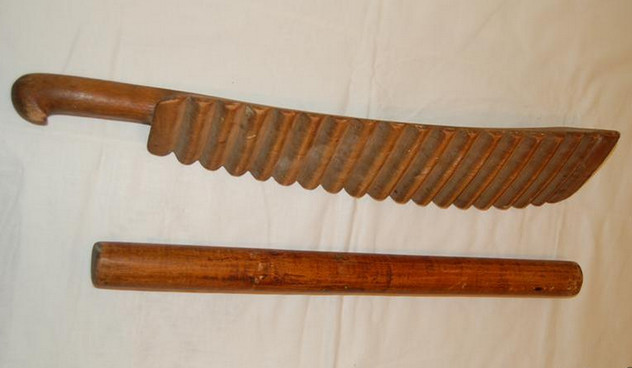 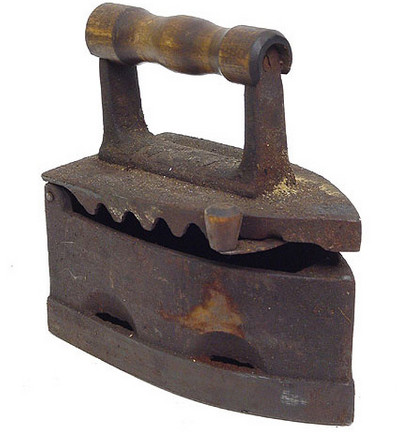 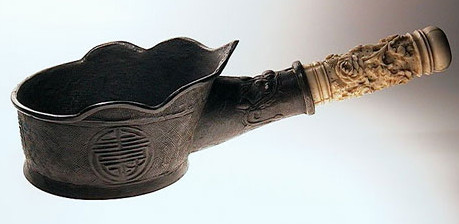 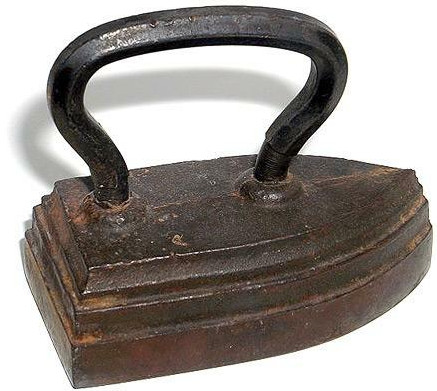 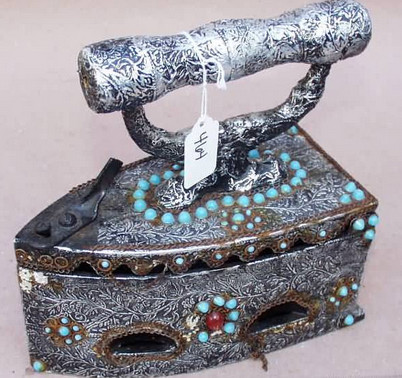 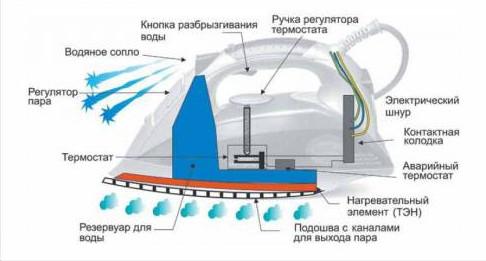 Спасибо за внимание
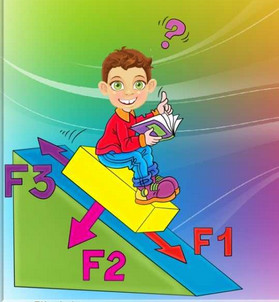